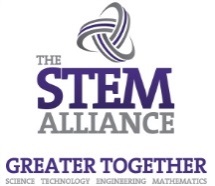 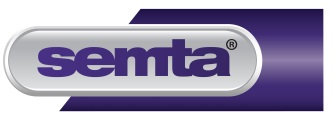 Respitory System
Jennifer Dean Hill
City and Islington College
Students Name: …………………………………………………………………..
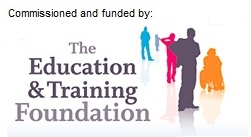 [Speaker Notes: To print]
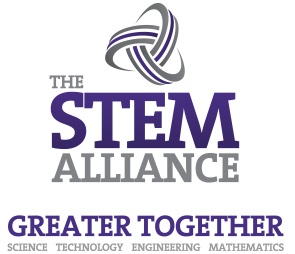 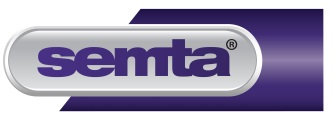 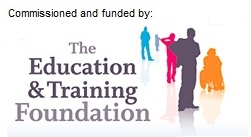 [Speaker Notes: Hidden]
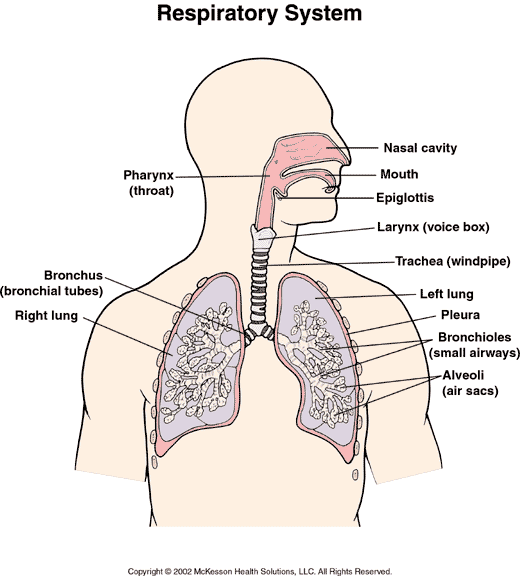 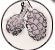 Respitory 
System
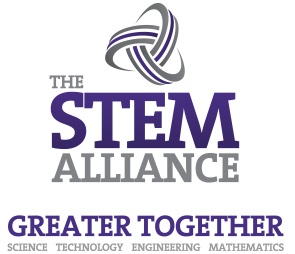 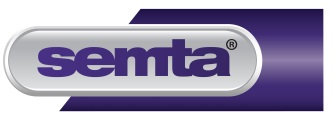 1
2
12
3
4
5
11
6
7
10
8
9
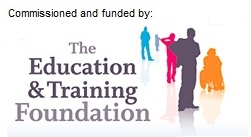 [Speaker Notes: To Print]
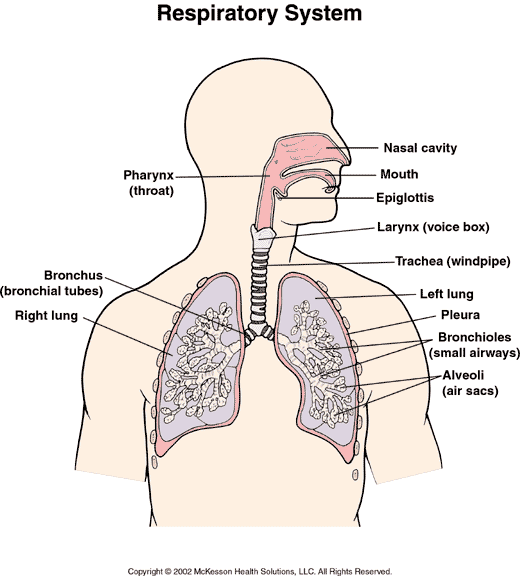 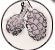 Respitory 
System
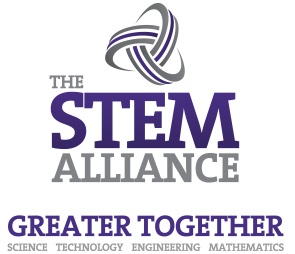 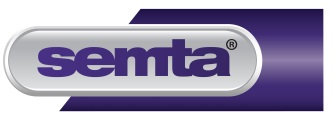 1
12
2
3
4
11
5
6
7
10
8
9
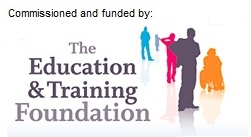 [Speaker Notes: Hidden (answer)]
Respitory 
System
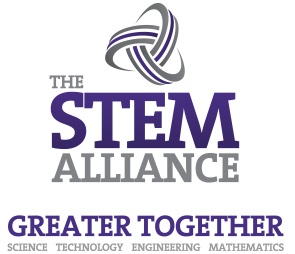 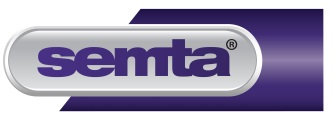 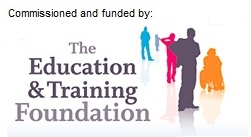 [Speaker Notes: To Print]
Respitory 
System
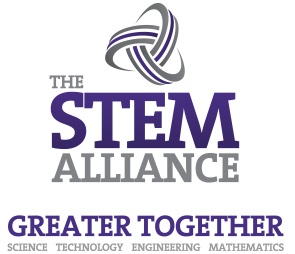 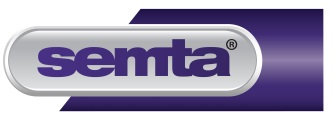 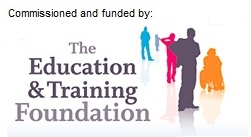 [Speaker Notes: To Print]
Respitory 
System
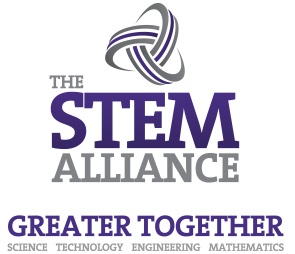 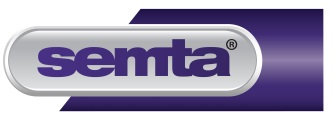 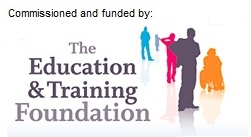 [Speaker Notes: Hidden (answers)]
Respitory 
System
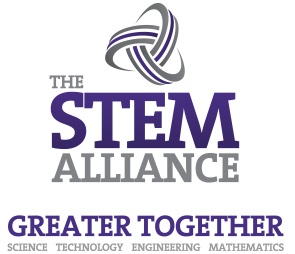 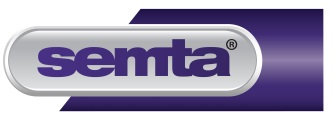 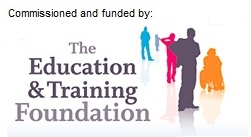 [Speaker Notes: Hidden (answers)]
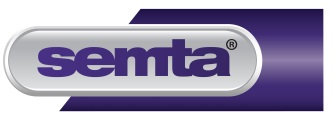 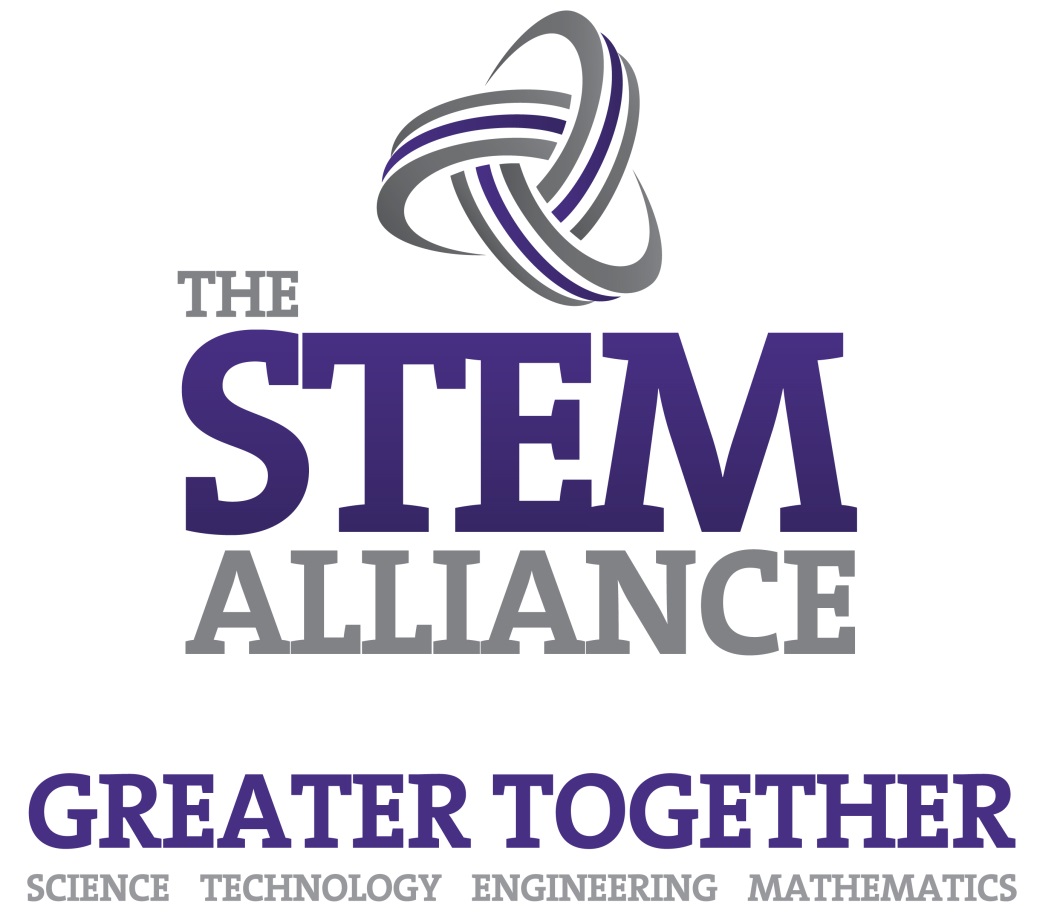 For further information please contact The STEM Alliance enquiries@STEMalliance.uk or visit www.STEMalliance.uk
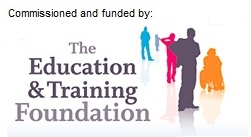